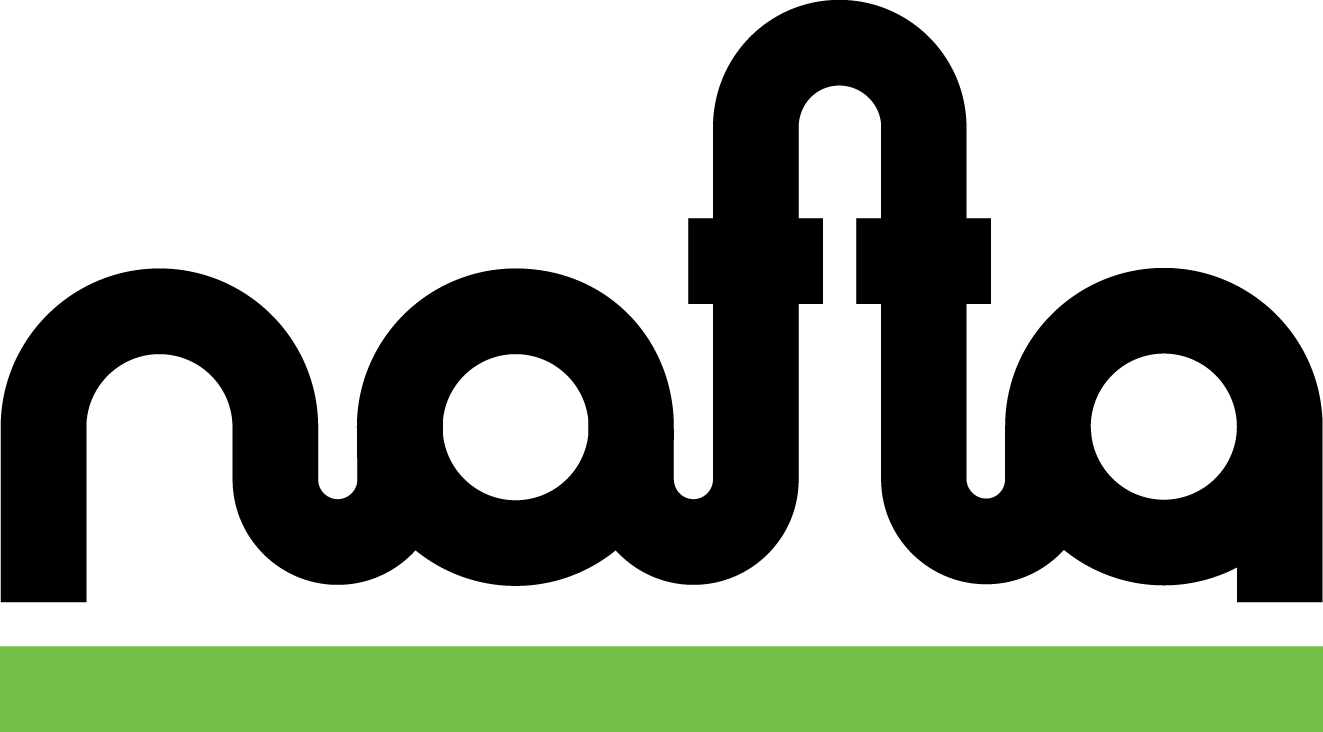 NAFTA in europe
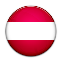 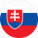 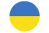 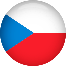 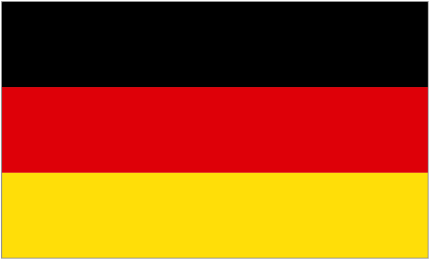 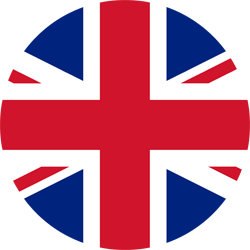 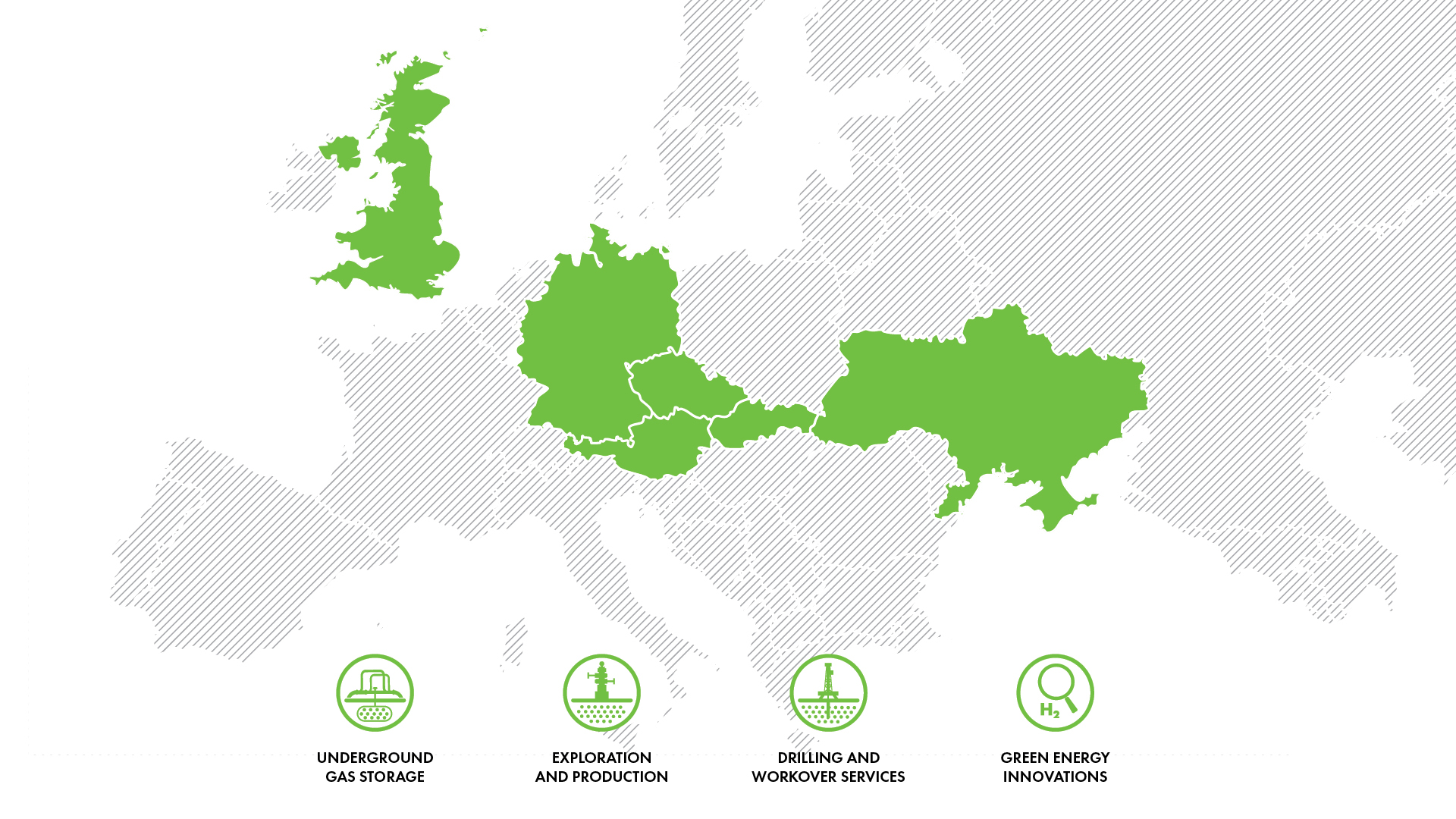 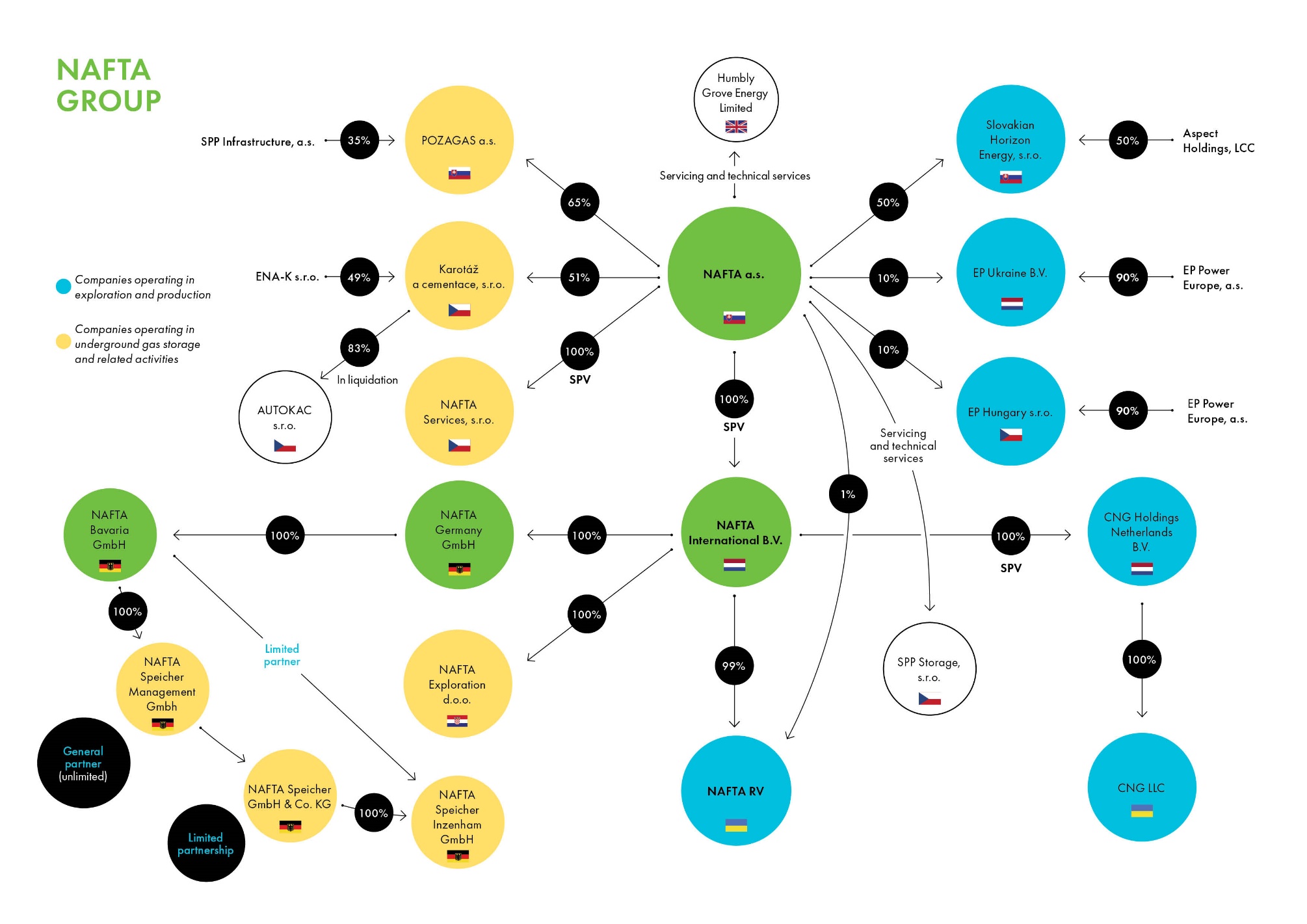 NAFTA / Shareholder structure
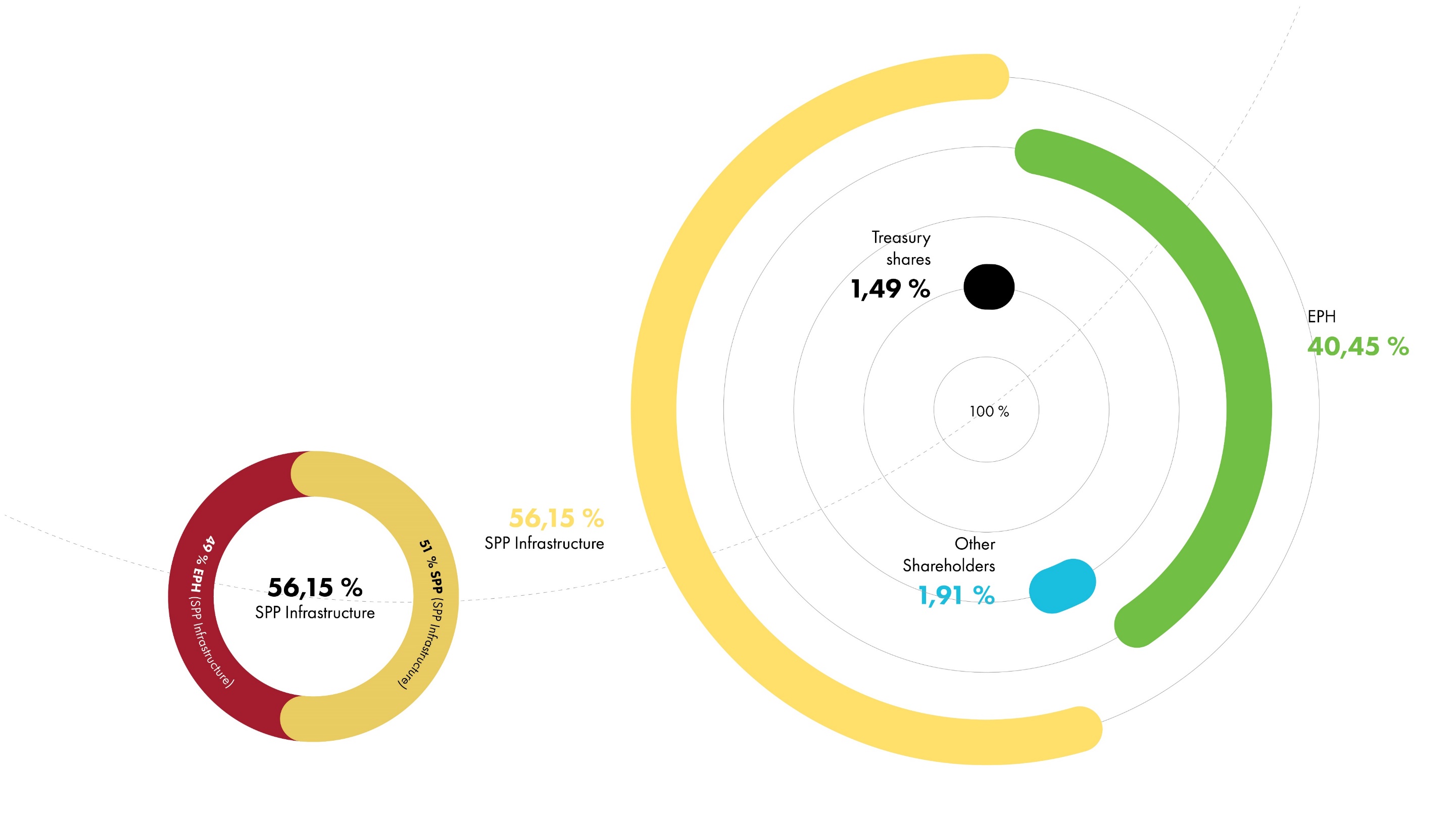 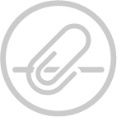 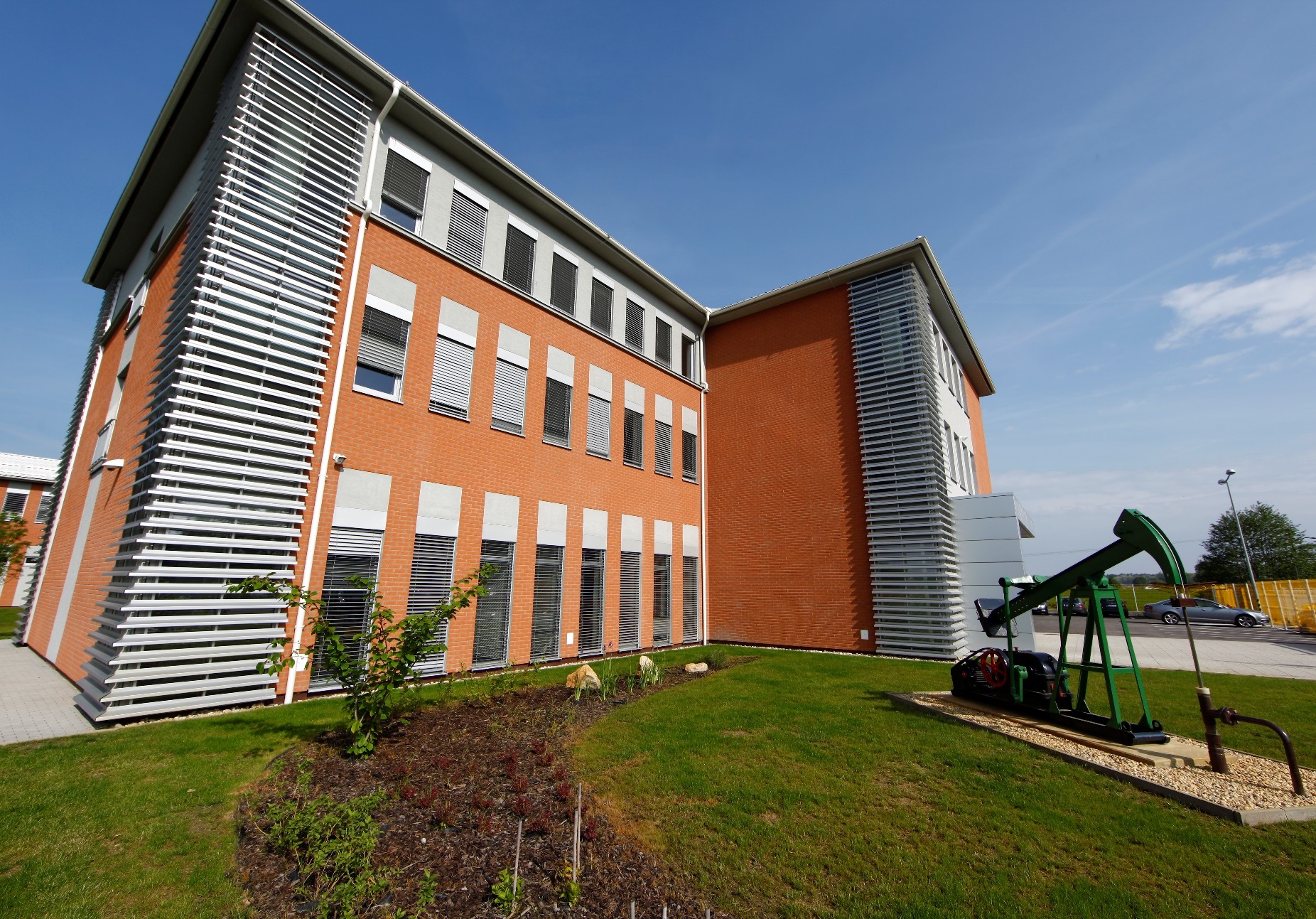 Plavecký štvrtok
Operations and Technology Building
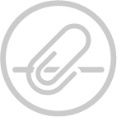 NAFTA / milestones
1913	NAFTA drills Gbely 1 - first well drilled for oil in the Vienna Basin
1914	Start of oil production
1950 	Start of industrial gas production
1973	Beginning of underground gas storage operations
1977	Successful exploration of deep pre-Neogene formations 
1988	First 3D seismic campaign 
2006 	Underground storage capacity increases to nearly 2 bcm thanks to geological 	optimization
2013	EPH become a shareholder of NAFTA via SPP
2014	UGS Gajary-Baden commissioned, working gas volume reaches 2.6 bcm
2015    	NAFTA partners with RAG in Underground Sun Storage
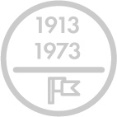 Drilling cRew
Photograph from the year 1959
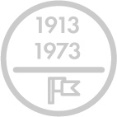 NAFTA / milestones
2016	NAFTA and Cub Energy jointly develop Uzhgorod field in Western Ukraine
2016	NAFTA and Vermilion Energy start Trnava E&P project in Western Slovakia
2018	NAFTA acquires UGS Breitbrunn/Eggstätt, UGS Inzenham-West and UGS 	Wolfersberg and in Bavaria
2019	NAFTA and Cub Energy started with the first exploration well in Western 	Ukraine 
2019 	NAFTA wins Vatazhkivska License tender
2020	NAFTA acquires another opportunities to E&P in Ukraine in two of the PSAs - 	Grunivska and Okhtyrska
2020	NAFTA started providing technical and advisory services at the Humbly Grove UGS 	in the United Kingdom
2021	NAFTA purchased the 50% of shares in CNG Holdings Netherlands B.V. and 	become the sole holder of the Uzhhorod license
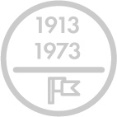 CS GAJARY
Central Station UGS in Gajary
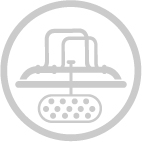 NAFTA / ugs operations in europe
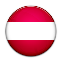 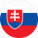 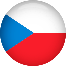 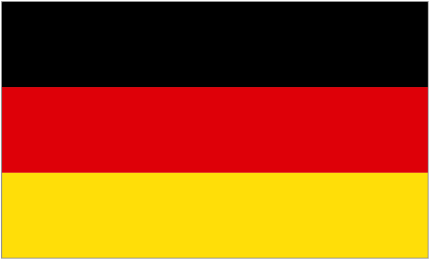 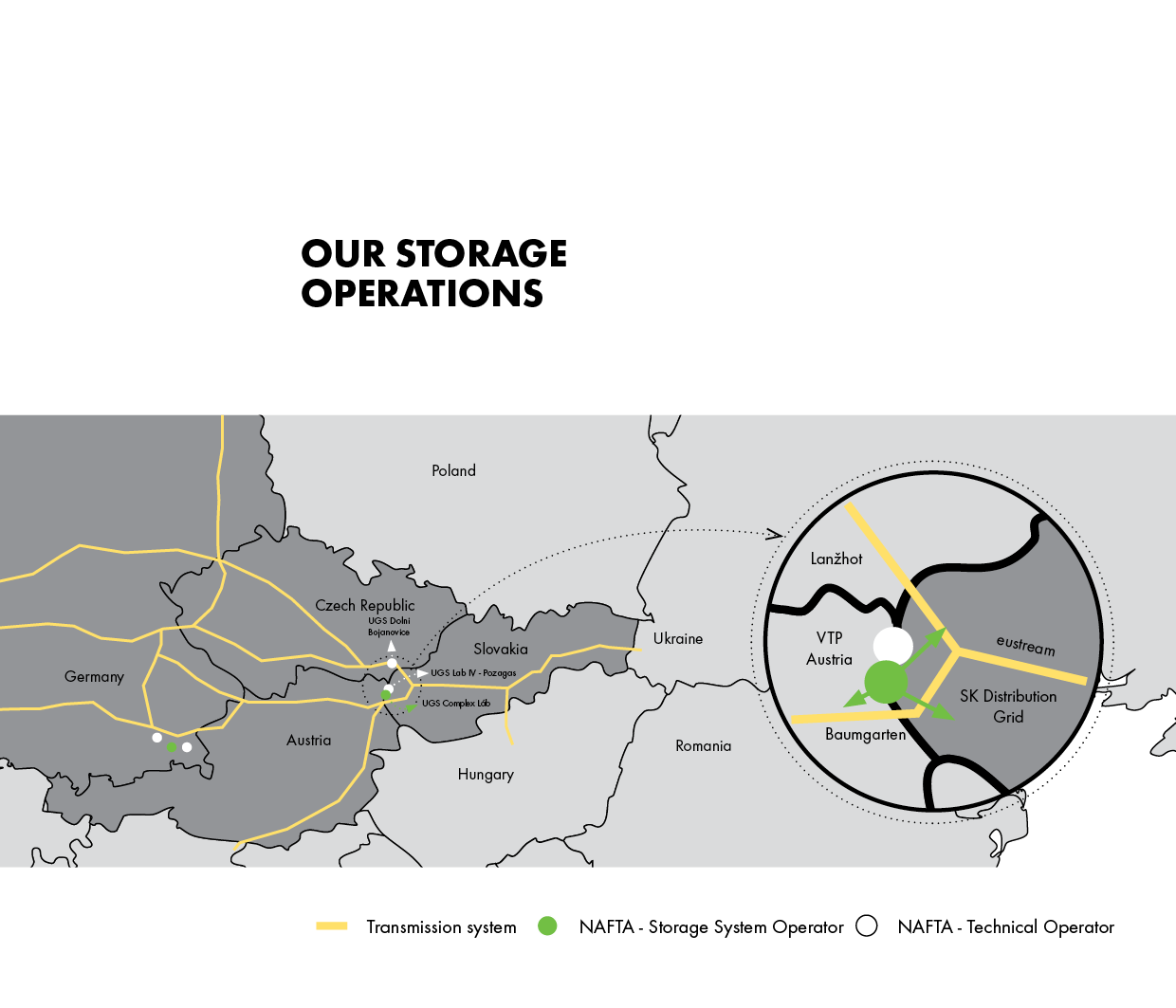 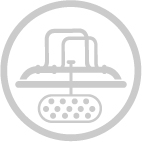 NAFTA / ugs operations in central europe
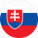 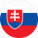 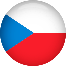 WGV
40.7 TWh
Withdrawal Rate
418.9 GWh/d
Injection Rate
338 GWh/d
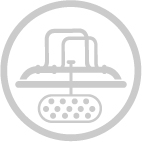 Cs GAjary
Central Station UGS in Gajary
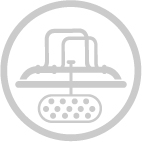 NAFTA / ugs operations in germany
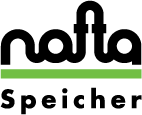 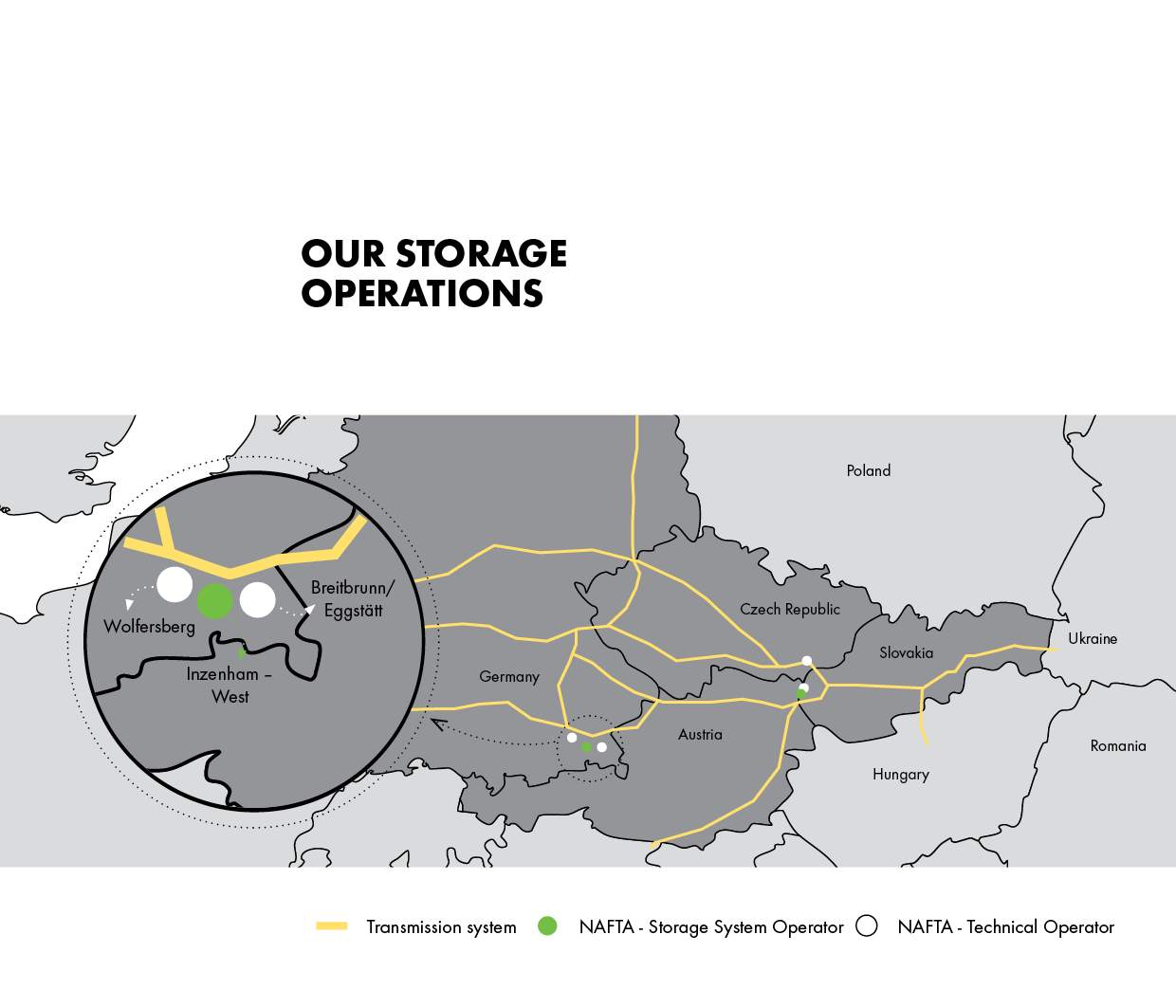 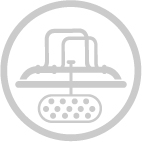 NAFTA / ugs operations in germany
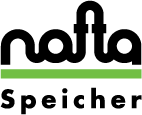 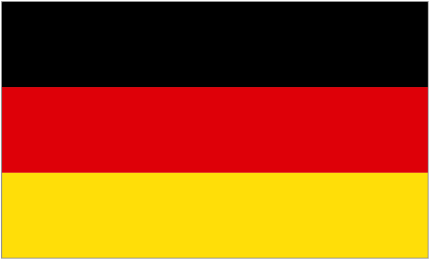 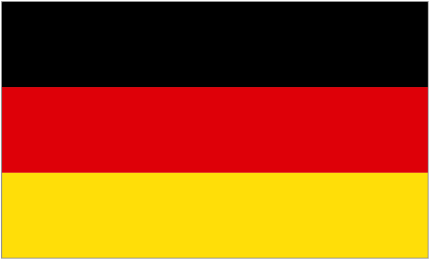 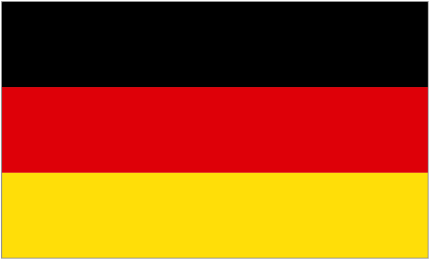 WGV
20 TWh
Withdrawal Rate
286 GWh/d
Injection Rate
149 GWh/d
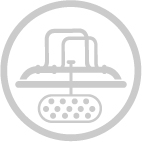 UGS Inzenham-west
UGS of NAFTA Speicher in Germany
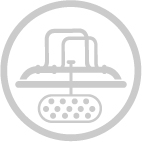 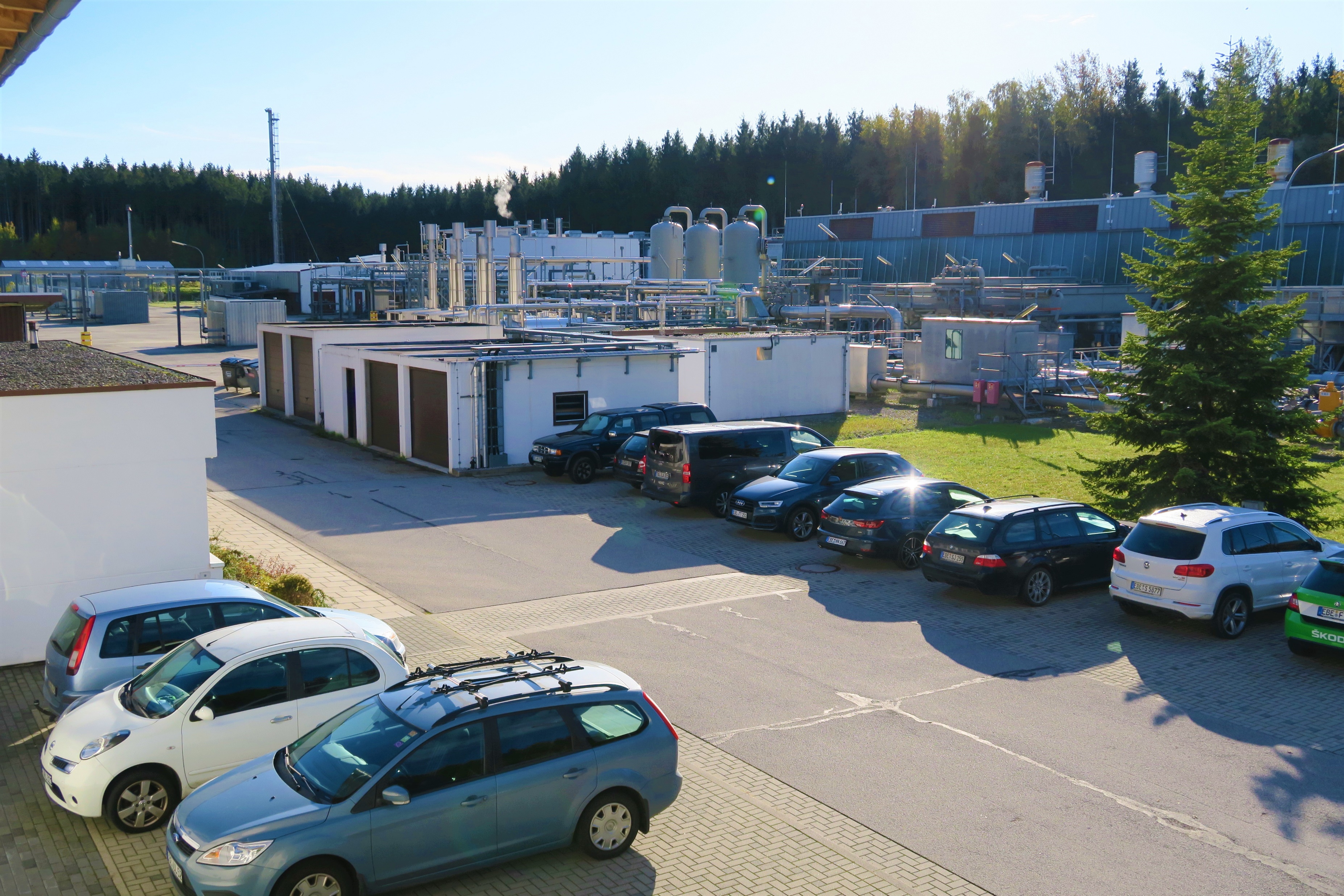 UGS WOLFERSBERG
UGS of NAFTA Speicher in Germany
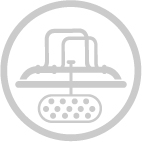 UGS BREITBRUNN/EGGSTäTT
UGS of NAFTA Speicher in Germany
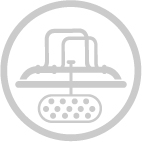 NAFTA / technical & advisory services in UK
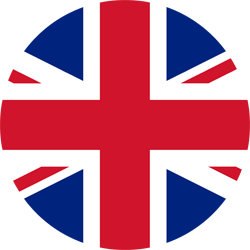 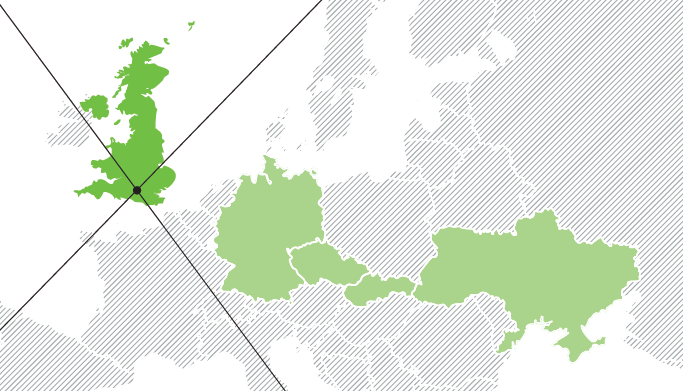 WGV
2.6 TWh
Withdrawal Rate
79 GWh/d
Injection Rate
89 GWh/d
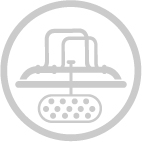 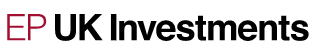 UGS humbly grove
UGS in United Kingdom
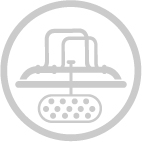 NAFTA / UGS PRODUCTS & SERVICES
FLEXIBLE STORAGE CAPACITY
SEASONAL STORAGE CAPACITY
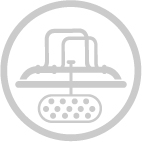 CS Gajary
Central Station UGS in Gajary
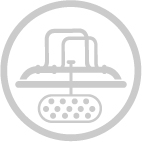 NAFTA / individual & additional SERVICES
CUSTOMIZATION
additional SERVICES
Additional Working Gas Volume
Extra Injection and Withdrawal rate
Day-ahead rate
Within-day rate
Delivery points switching
Parallel usage of delivery points
Assignment of capacities
Transfer of gas in storage
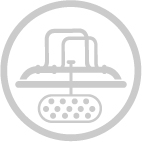 NAFTA / innovative PRODUCTS
Value-sharing
opTION ON STORAGE CAPACITY
Inverse storage
Get option on storage capacity for the option premium
Decide whether you exercise your option at any time up until the option maturity
Get flexible storage capacity with gas already injected
Ready to trade from day one
Return full storage at the end
Base price equals intrinsic value of storage (summer-winter spread)
Gain extrinsic value from trading gas with flexible storage capacity
Extrinsic value is shared between the parties
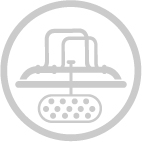 CS Gajary
Central Station UGS in Gajary
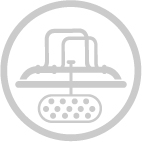 NAFTA / innovative products
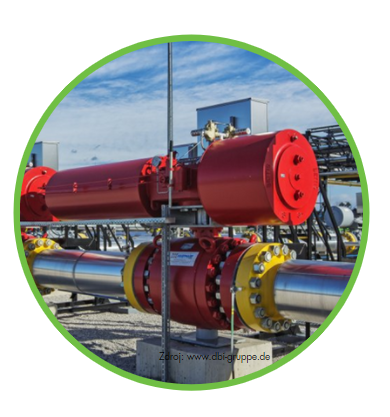 FRAMEWORK AGREEMENT
One agreement covers all general contractual matters. For each ensuing storage contract a simple term sheet is enough
Suitable for acquisition of short-term and intra-seasonal capacities
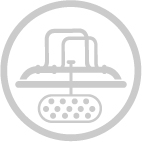 NAFTA / Exploration & Production (e&P)
WELLS DRILLED
3200
DEEPEST WELL
6505 m
DISCOVERIES
57
PRODUCTION/YEAR
65 mcm
LICENSE ACREAGE
3 040 km²
3D SEIZMIC
2000 km²
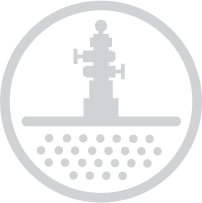 Záhorská ves
GAS GATHERING STATION
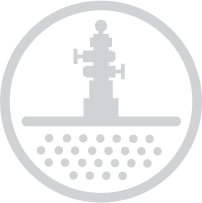 Nafta / PRODUCTION IN Slovakia (mcm/y)
NATURAL GAS
65.3 mcm
CRUDE OIL
4 560 tons
CONDENSATE
1 570 tons
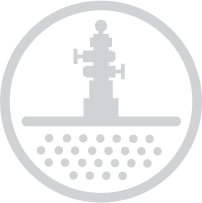 NAFTA in slovakia
Exploration licences obtained in Slovakia
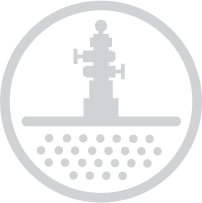 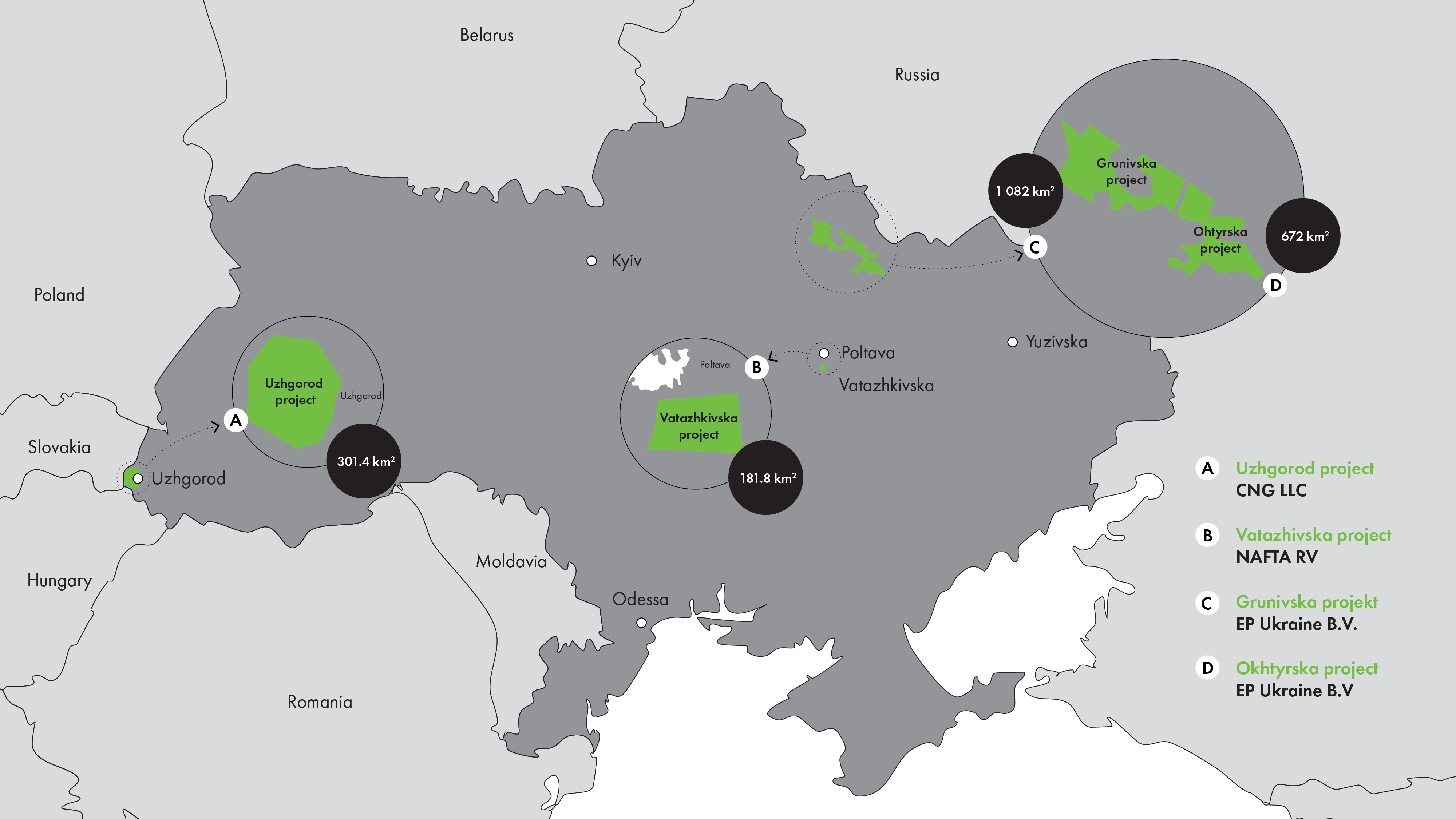 Nafta in ukraine
Exploration licences obtained in Ukraine
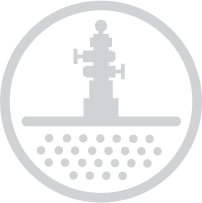 NAFTA / green energy innovations
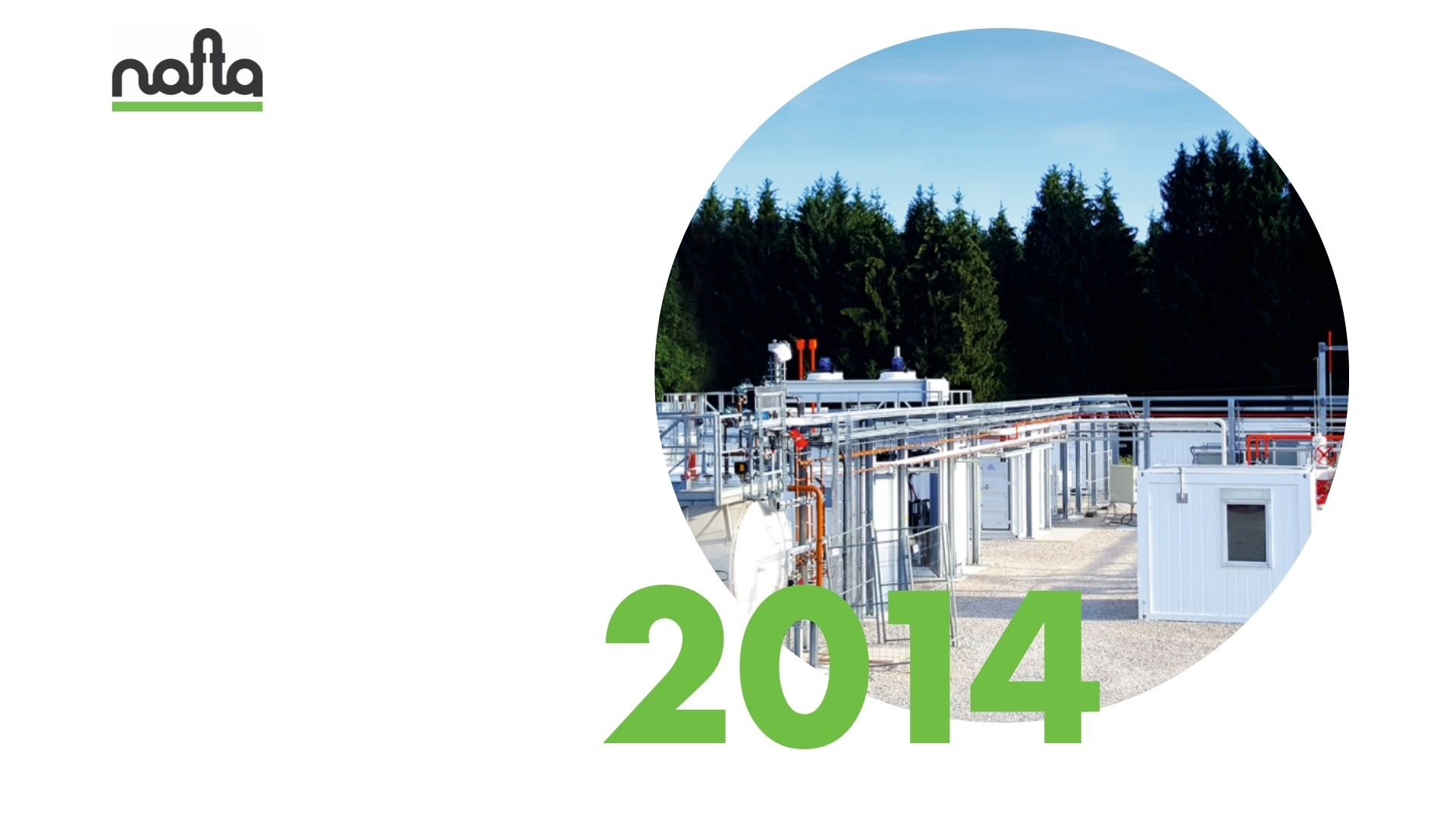 UNDERGROUND SUN STORAGE
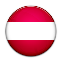 First important milestone in our Power2Gas projects in 2014
Partner with RAG (Austria)
Injecting hydrogen/natural gas mixture into a porous reservoir
Completed in 2017
Since then we participated on many innovative projects focused on energy storage and hydrogen
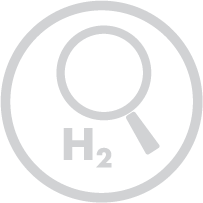 GREEN ENERGY INNOVATIONS
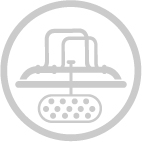 NAFTA / green energy innovations
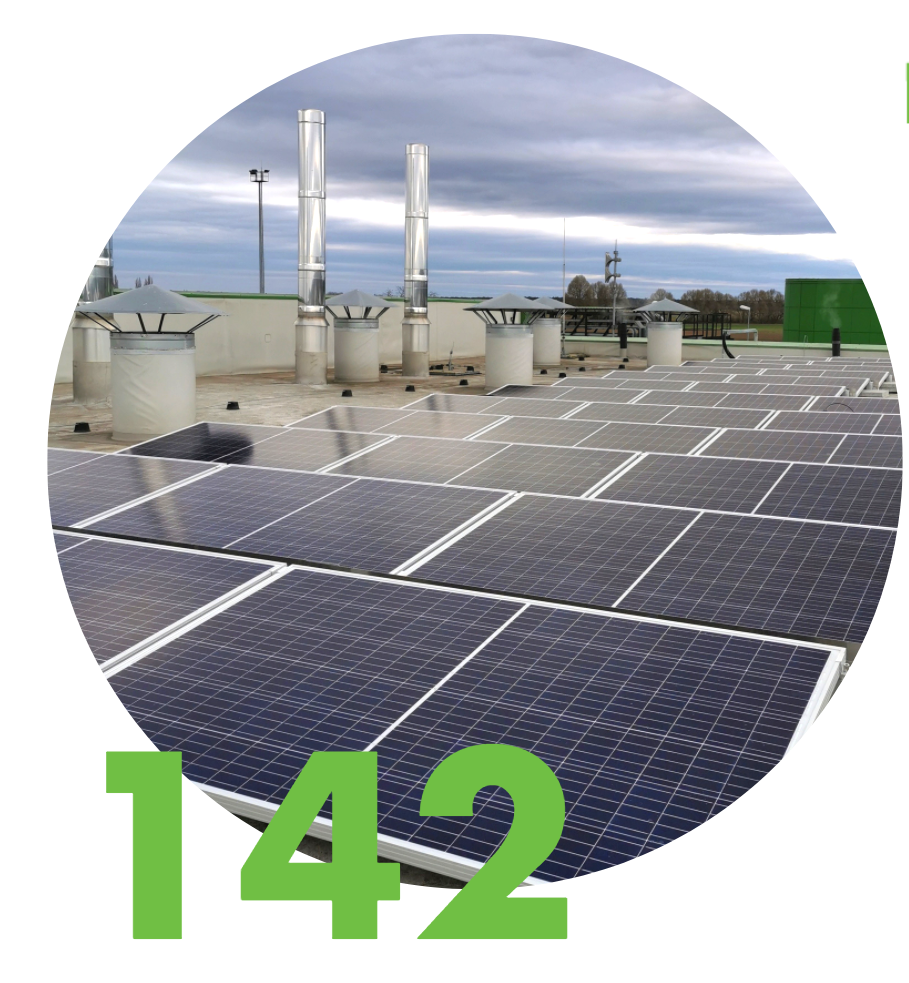 GAS AND RENEWABLES
Searching and creating synergies with renewables
Participation in professional organizations and platforms for knowledge exchange
Installation of 142 solar panels at facilities in Plavecký Štvrtok and Gajary
P2G and H₂ projects in Slovakia and Germany
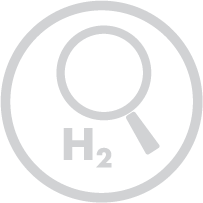 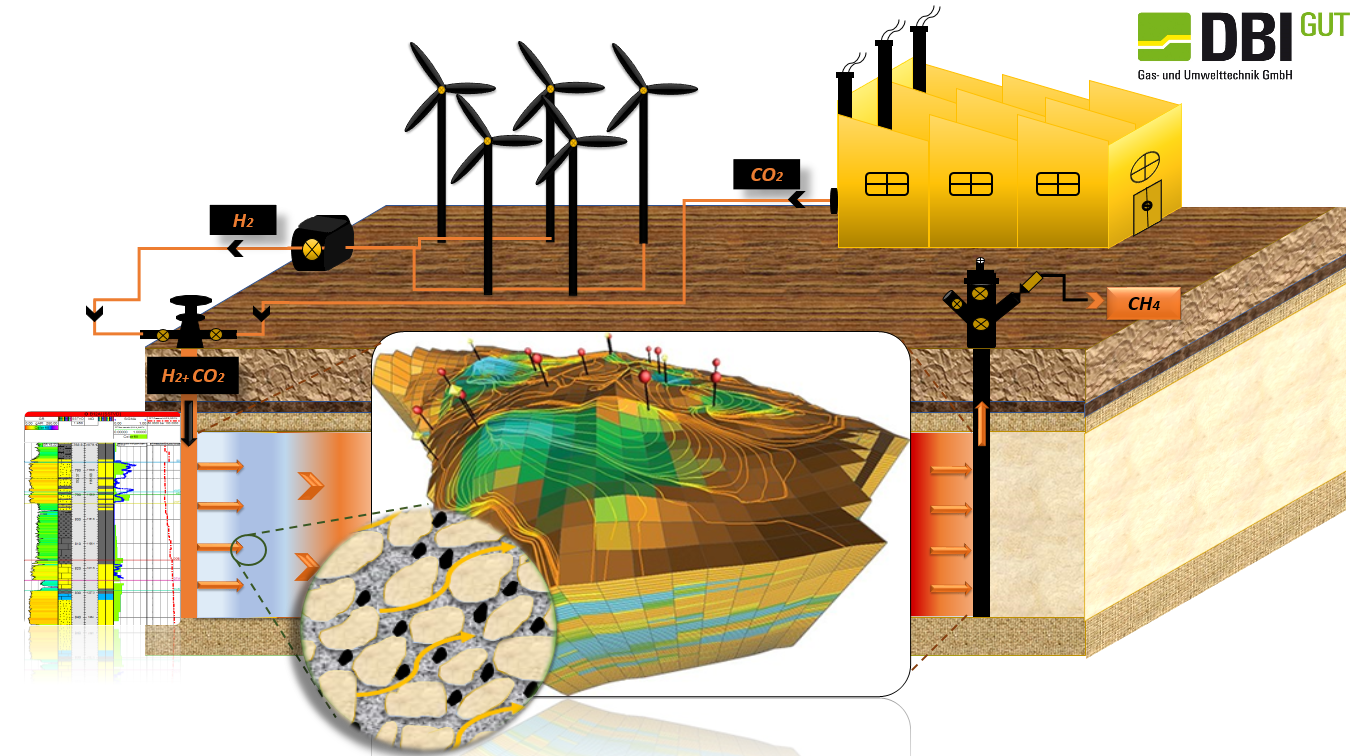 Partner in BIO-UGS
Project of storing Green H₂ and CO₂
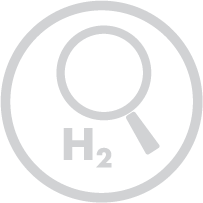 NAFTA / DRILLING AND WORKOVER
Well types
Exploration/Production
UGS Injection/Withdrawal

Workover types
Re-completion
Gravel packs
Casing milling 

Fleet
Drillmec MR 4000 DB
GVS 3070
BIR 8005
DIR 3009
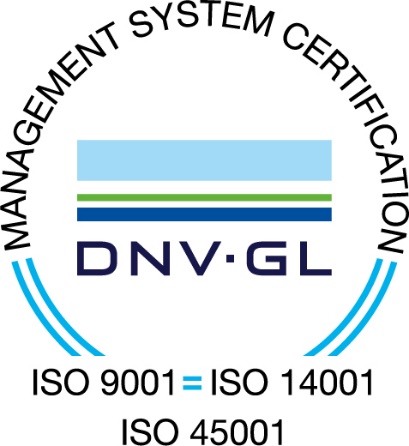 Engineering services
Well and workover design
Drilling and workover supervision

Drilling and workover services
Both internally and for external customers
ISO 9001, ISO 14001 and ISO 45 001 certifications
Since 2012 workovers done on more than 300 wells
2 crews – 1 drilling and 1 workover
Capable of drilling different types of wells to a depth of 2500 m and performing workovers to a depth of 4000 m
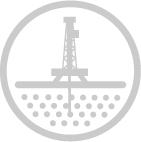 NAFTA / Support service ugs
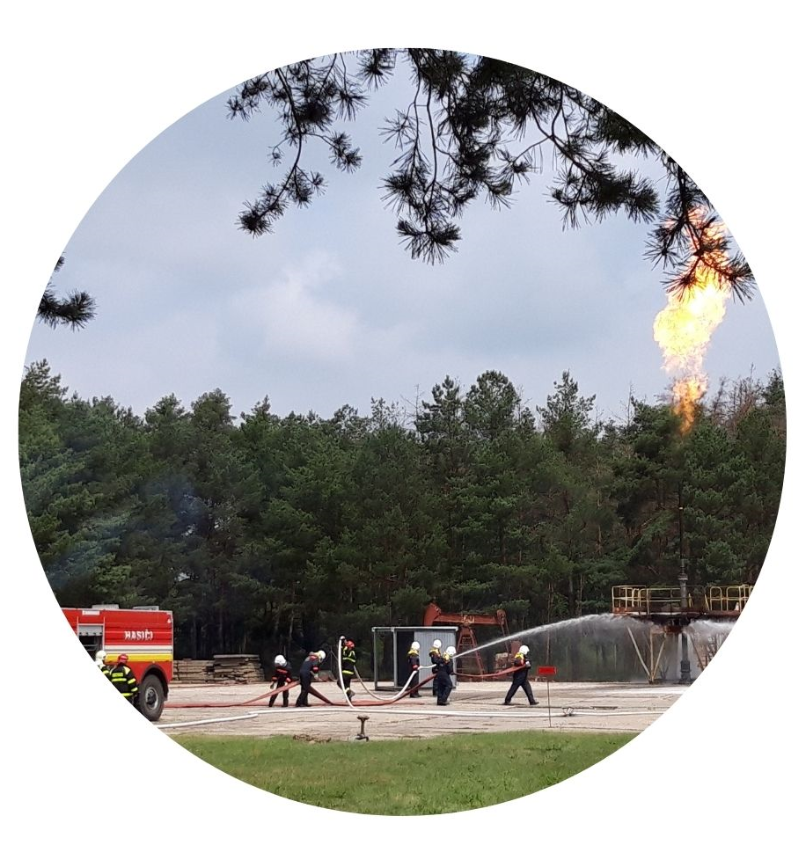 HBZS – SPECIAL RESCUE UNIT
Unique training facility with "real" gas well
Possibility of various emergency scenarious simulation
Training (smoke) room also for confined space rescue training
Widely used by external (foreign) organisations
Nafta / corporate social responsibility
Governance and Social Policies
HSE POLICY
PROCUREMENT POLICY
NAFTA conducts its commercial activities transparently and operates outstandingly, and the same is expected from our suppliers and contractors.
NAFTA provides reliable services for customers, while acting responsibly towards the community and the environment in which it operates in accordance with applicable European and national legislation.
By adhering to basic principles of corporate social responsibility is the company minimizing its impact on environment and communities and contributing toward sustainable development. Improving safety at our facilities is our very high priority
NAFTA / WE SUPPORT
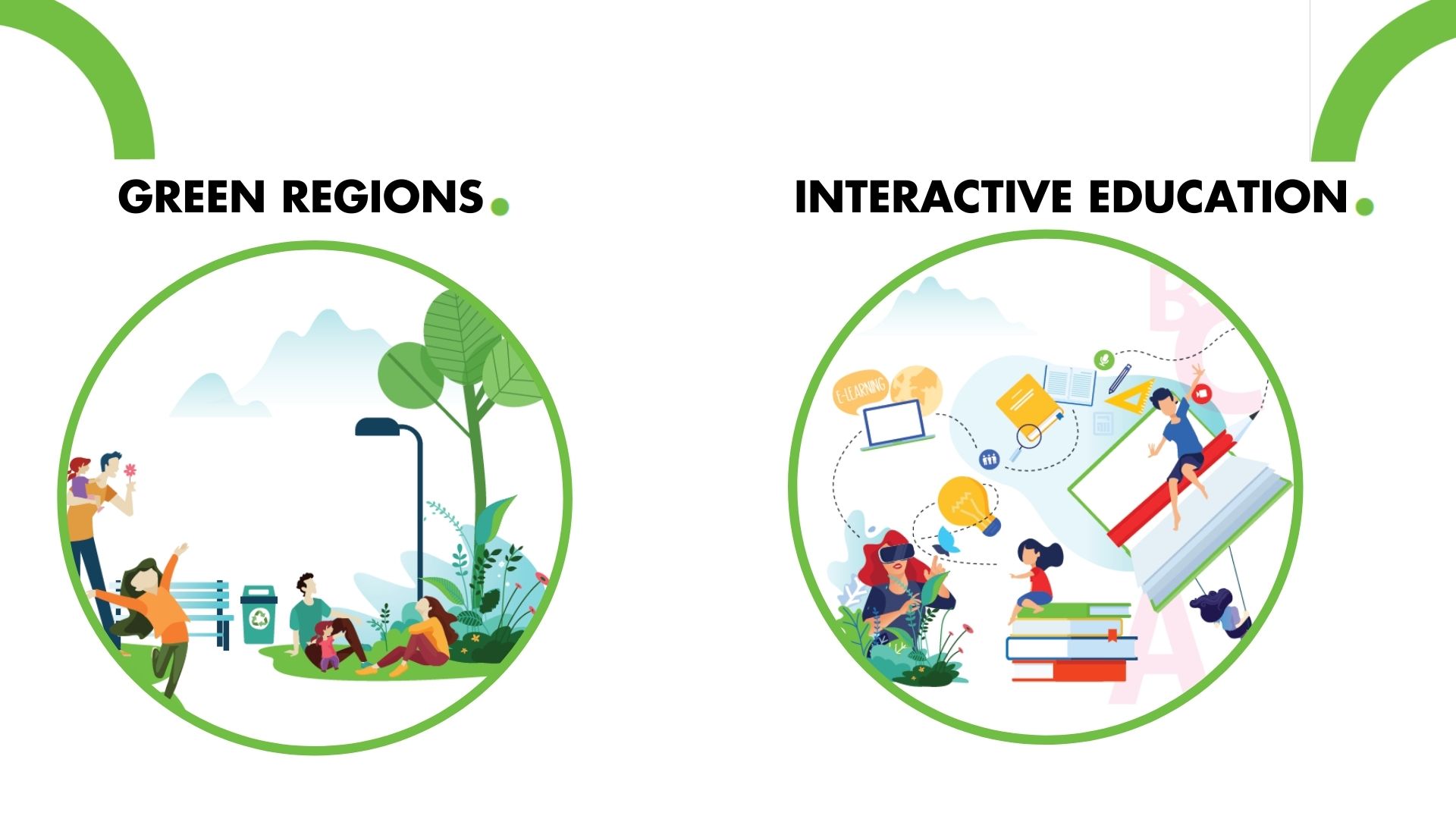 Green regions
Creating, revitalizing and enhancing green zones and relaxation areas.
Installation of rubbish bins, separating waste produced in these zones or their ecological lighting.
Volunteer events to carry out these generally beneficial activities.
NAFTA / WE SUPPORT
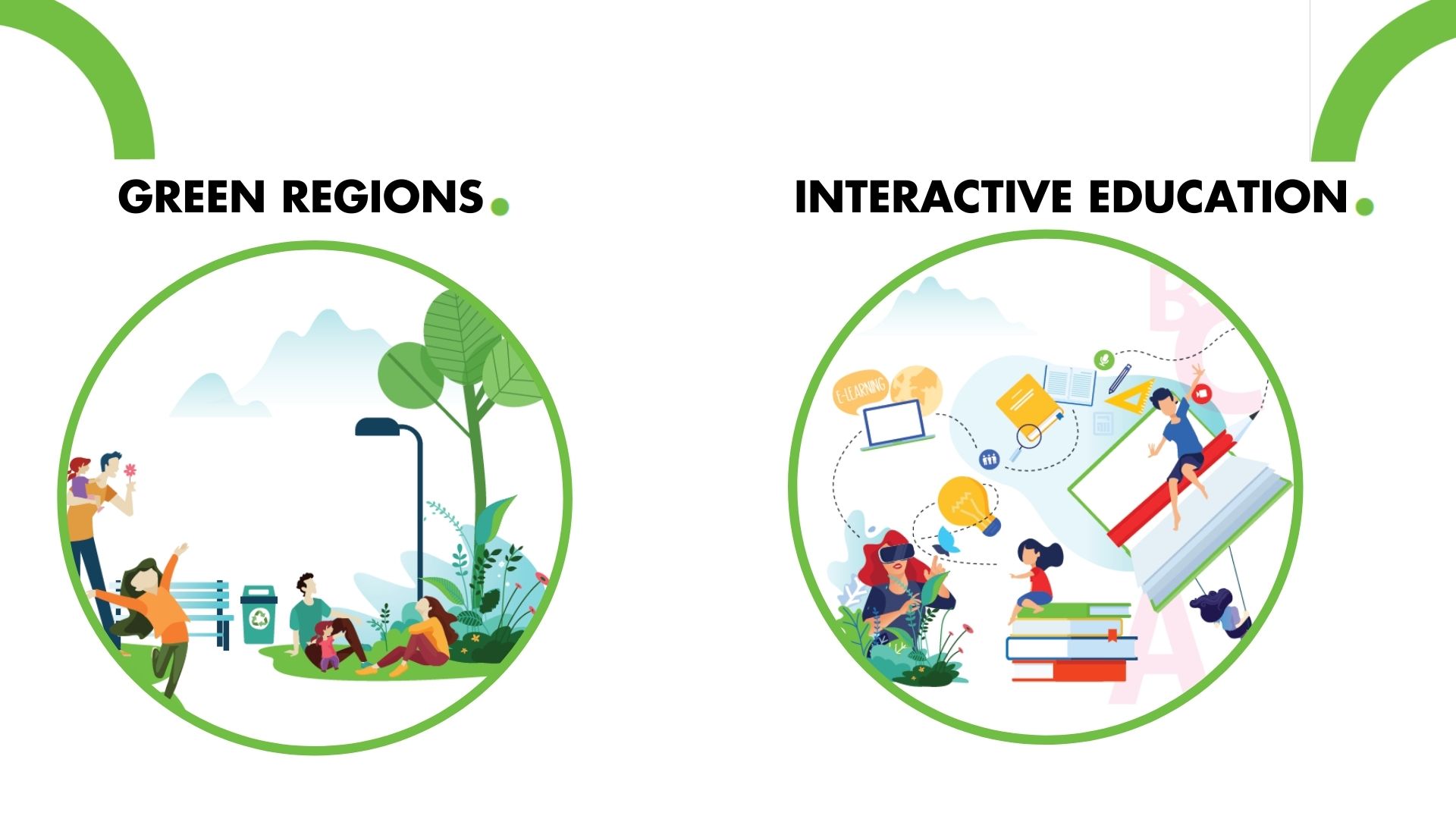 Interactive education
Equipment for schools and classrooms
Access to computer technology and the internet
Innovative educational programs
Excercise and sport activities for children
Physical activities
www.nafta.sk